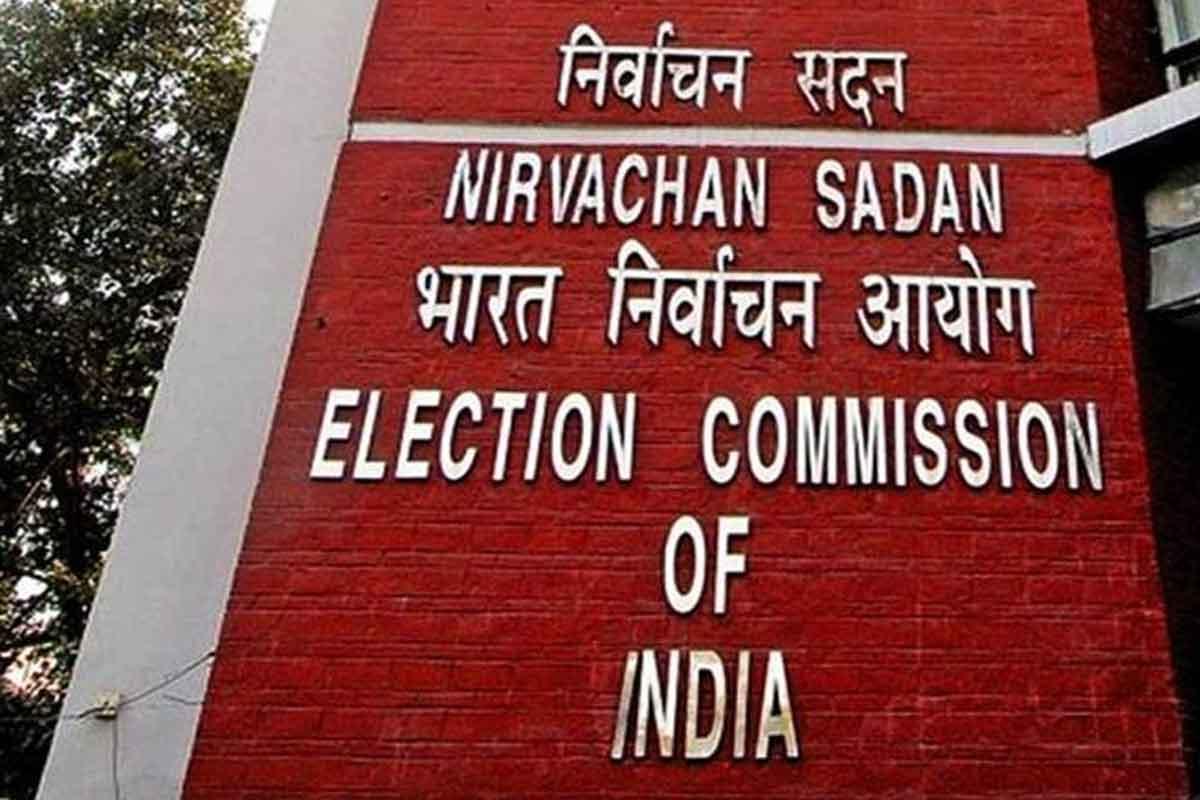 ELECTORAL POLITICS
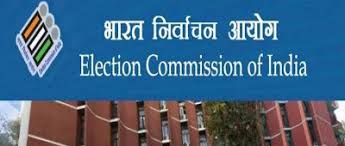 Chapter:- Electoral politics
Now let us discuss the chapter  ELECTORAL POLITICS
We already know what is politics, so let us study  about electoral politics-
It is a field where we elect our representatives  by voting them. The more the votes, the more  the chances to win the election.
Elections can lead to changes in the policy of  government.
The governor invited can become the chief  minister if he is impressed by the speeches.
People are unhappy with every ruling party and  vote against it in the next election.
The party that wins the election forms the govt.
The election can lead to economic development in  the state or in the country.
The party need not have not resigned after his party  lost elections.
The country which have elections are said to be  democratic.
The people can choose their leaders who will make  laws for them.
They can choose who will form the government and  take major decisions.
They can choose the party whose policies will guide  the government and law making.
A rule of the people is possible without any  elections if all the people cab sit together everyday  and take all the decisions.
People can choose their representatives at regular  intervals and change them if they wish to do so.
Therefore, elections are considered essential in our  times for any representative democracy.
Everyone should be able to choose. This means that  everyone should have on vote and every vote  should have equal value.
There should be something to choose from. Parties  and candidates should be free to contest elections  and should offer some real choice to the voters.
The choice should be offered at regular intervals.  Elections must be held regularly after every five  years.
The candidate preferred by the people should get  elected.
Elections should be conducted in a free and fair  manner where people can choose as they really  wish.
It can be divided into two parts demerits and merits
Clearly, an electoral competition has many  demerits.
It creates a sense of disunity and factionalism in  every day society.
Candidates and parties use dirty methods for  winning elections.
People who want to serve the country avoid  entering this field owing to unhealthy competition.
People will get the full right to vote and choose  their representatives.
The country which has adopted the election  procedure is also counted in democratic country.
It helps to the elected representative to go out and  serve the country and the countrymen.
After the people get the right to vote they are  considered as equal .
The following picture shows the countries who have  adopted democracy and has benefitted.
•
The Lok Sabha and the Vidhan Sabha elections are  held in India every 5 years.
The Lok Sabha election is called the General  Election.
There are certain elections that are conducted in a  particular constituency owing to the death/  resignation of a member. These are called by-  elections
The country is divided into electoral constituencies  for both the Lok Sabha and the Legislative Assembly  elections. One representative is elected from each  constituency by the voters.
The country is divided into 543 constituencies for  the Lok Sabha elections. The selected  representative is called the Member of Parliament  or MP.
Similarly, each state is divided into a number of  Assembly constituencies and the representative  elected from each constituency is called the  Member of Legislative Assembly or MLA.
For lok sabha elections, the country is divided into  543 constituencies. The representative elected from  each constituency is called a member of parliament  or an MP.
In open electoral competitions, certain weaker  sections of the society may not stand a good chance  of winning because of the influence of powerful  sections
Hence, the makers of our Constitution prepared a  system of reserved constituencies for these weaker  sections.
Certain constituencies are reserved for the people  belonging to the Scheduled Castes (SC) and the  Scheduled Tribes (ST).
In the Lok Sabha, seats reserved for the SCs and STs  are 84 and 47 respectively as on 1 September 2012. 
These are in proportion  to their population in the total population of the  country.
They may not have the required resources - education and contacts to contest and win  elections.
The list of people who are eligible for voting is  prepared by the Election Commission of India.
This ensures that everyone in the country gets an  equal opportunity of choosing their political  representatives.
Regardless of a person‟s caste, creed, colour and  gender, every citizen of and above 18 years of age is  eligible to vote.
This is an important step, it is linked to the first  condition of a democratic election: everyone should  get an equal opportunity to choose their  representatives.
Different citizens differ from one another in many  ways : some are rich ,some are poor ;some are  highly educated and some are not so educated and  some not educated at all, but still they have the  right to vote.
An Indian citizen, Age should be minimum 25 years.
There are restrictions on people with criminal  records, but those are extreme cases.
The candidate has to fill a nomination form and give  a security deposit.
Also, a legal declaration has to be made with details  of pending criminal cases against the candidate,  assets and liabilities of the candidate and the  educational qualifications of the candidate.
Every candidate has to make legal declaration,  giving his full details of:
Serious criminal cases pending against the  candidate;
Details of the assets and the liabilities of the  candidate and his/her family.
Education qualification of the candidate.
The above information should be made public so  that the voters get an opportunity on the basis of  the information to vote for the deserved.
Election campaigns in India takes place for two  weeks, starting from the declaration of the final list  of candidates contesting the elections and  concluding 48 hours before the date of polling.
During this campaign, candidates reach out to the  voters. Political leaders hold election meetings and  rallies for informing the voters about their policies  and persuading them to vote for them.
The main purpose of election is to give people  chance to choose the representative ,the govt and  policies they prefer.
Some successful slogans used during campaigns are  “Garibi Hatao” (used by the Congress, led by Indira  Gandhi, in the year 1971), “Save Democracy” (used  by Janata party in 1977), “Land to the Tiller’ (used  by The Left Front in West Bengal Assembly  elections, 1977), etc.
In an election campaign no party or candidate can:
Bribe/threaten the voters.
Influence the voters in the name of religion.
Use government resources for campaigning.
Expend more than 25 lakhs for the Lok Sabha  elections and 10 lakhs for the Assembly elections.
Hold election propaganda in places of worship.
Use government aircrafts and vehicles, government  officials, etc.
On the announcement of elections, ministers  cannot take policy decisions or start any big  projects.
A person, with his name on the voter‟s list can go  to a polling booth, get identified by the officials, get  the mark on his finger, and caste the vote for the  candidate of his choice.
Agents of the candidates are permitted to be seated  inside the polling booths for ensuring that a fair  voting takes place.
Electronic Voting Machines (EVMs) are used for  casting votes instead of the ballot paper.
Counting of votes begin after few days of election.
The final stage of an election is the day when the  voters cast their vote. That day is usually called the  election day. Every person whose name is on the  voters list can go to a nearby polling booth situated  in a govt schools or offices.
In India, elections are conducted by the Election  Commission (EC). It is an autonomous
body, independent of any governmental control.
The President of India appoints the Chief Election  Commission (CEC). The CEC is neither answerable to  the government nor to the President.
EC takes all decisions related to elections. It  declares the election dates and also the results.
The EC has the power of punishing those  candidates/parties who violate the Code of  Conduct.
During elections, the EC sets guidelines for the  government, so that government‟s powers are not  misused for winning elections.
Voter turnout figures determine the extent of  people‟s participation in the elections. Compared  to North America and Europe where the turnout  has declined over the last 50 years, the figures for  India either stayed stable or increased.
Compared to the USA where the richer and the  white people vote the most, in India the majority of  the voters are the poor, underprivileged and the  illiterate people.
If elections are not free/fair, it favours the  powerful/ruling party. Ruling parties lose elections  in India routinely, both in the states and the  national level.
Half of the sitting MPs and MLAs lose elections in  India. This shows that the India voters are well  aware of the functioning of the government and do  not re-elect those representatives that fail in  fulfilling their promises.
Candidates with money and muscle power often  lose elections.
The outcome of the elections are normally accepted  by the defeated party as the “people‟s verdict”.
Candidates with excessive money enjoy an unfair  advantage over smaller parties/candidates.
Candidates with criminal records dominate others  and remove them from the electoral race by using  coercion.
Some political parties are dominated by families  who try to distribute tickets only to their relatives  and family.
Small parties suffer huge setbacks as compared to  big parties.
Because of the above reasons, many organizations  and activists have been demanding a reformed  electoral system.